Figure 10.  Scatter plot of Object Alternation Task performance and relative volume of the orbital region of interest to ...
Cereb Cortex, Volume 12, Issue 5, May 2002, Pages 494–505, https://doi.org/10.1093/cercor/12.5.494
The content of this slide may be subject to copyright: please see the slide notes for details.
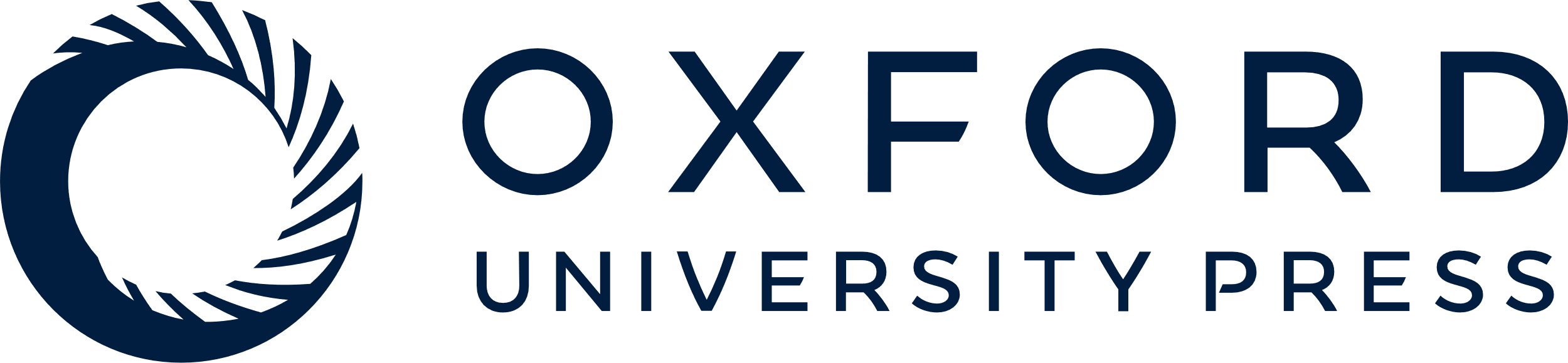 [Speaker Notes: Figure 10.  Scatter plot of Object Alternation Task performance and relative volume of the orbital region of interest to other PFC regions of interest. Greater relative preservation of the orbital region of interest was associated with more errors per trial.


Unless provided in the caption above, the following copyright applies to the content of this slide: © Oxford University Press]